Welkom VWO 5.
Les vandaag:
Hoofdstuk 4 marktmacht, prijsdiscriminatie.
4.4 t/m 4.7
Hoofdstuk 3. machtsverstoringen door overheidsingrijpen.
Zodra de overheid ingrijpt, gaat dat altijd ten koste van de welvaart.
Soms van de welvaart van de producent
Soms van de welvaart van de consument.
Maar ten alle tijden is overheidsingrijpen een welvaartsverstoring (in economische zin).
Wat ontstaat er door maximumprijzen.
Een vraagoverschot/een aanbod tekort.
Economische gezien niet eens heel erg drama.
Wat kan wel als negatief worden ervaren:
Ontstaan zwarte markt. Tenslotte er is veel meer vraag dan aanbod. Het beperkte aanbod wordt soms opgekocht en veel duurder weer verkocht.
Denk aan: opkopen kaartjes voor concerten of voetbalwedstrijden.
Wat ontstaat er door minimumprijzen.
Een vraagtekort/een aanbodoverschot.
Economische gezien is dit vervelend.
Denk aan: melk wat wordt weggespoeld.
Wat kan de overheid doen: 2 opties.
Het opkopen van het aanbodoverschot (kost de belastingbetaler een hele hoop centjes).
Het instellen van een productiequotum, bedrijven mogen dan maar een maximaal aantal spullen maken.
Belasting en subsidies.
Beinvloeden van de markt kan ook via belasting en subsidies.
Directe belasting (van personen/bedrijven naar overheid)
Denk aan: inkomstenbelasting, vennootschapsbelasting of studiebeurs.
Wij gaan ons vooral richtingen op indirecte belasting.
Denk aan: btw, accijns, invoerrechten.
Vandaag: prijsdiscriminatie.
Op een markt van volkomen concurrentie/volledige mededingen komt de prijs tot stand door vraag en aanbod.
Op de andere marktvormen heeft aanbieder een beetje marktmacht en kan zodoende de prijs beïnvloeden.
Dit betekend niet alleen dat de aanbieder een andere prijs kan zetten, soms betekend het ook dat hij verschillende groepen verschillende prijzen kan vragen.
Dit noemen we prijsdiscriminatie.
Prijsdiscriminatie.
Dhr B Jacobs verkoopt proefwerkcijfers. Voor een 10 is Pieter bereid 50 euro te betalen, Huib 25 euro en Kaj 1 euro.
B Jacobs heeft geen kosten en kan het product dus voor 1 euro aanbieden maar wilt graag winst maken en vraagt 10 euro.
Hij verkoopt ze proefwerk nu aan Pieter en aan huib voor 10 euro.
Pieter heeft 40 CS, Huib 15 CS.
En B Jacobs heeft 10 + 10 = 20 PS.
Wat nou als B Jacobs verschillende prijzen aan verschillende vragers kan vragen.
Dan vraagt hij 50 voor Pieter, 25 voor Huib en 1 voor Kaj.
Dan is het consumentensurplus 0, maar zijn producenten surplus = 76 (50 + 25 + 15). 
Prijsdiscriminatie verkleind consumentensurplus en vergroot producenten surplus.
Belangrijk!
Prijsdiscriminatie werk alleen als je de deelmarkten kan scheiden.
Als Kaj zijn 10 door kan verkopen aan Pieter, dan werkt prijsdiscriminatie niet.
Waarom?
Omdat ik 1 euro aan Kaj vroeg en 50 aan Pieter, als Kaj het kan doorverkopen voor minder dan 50 en dan zal Pieter niet meer bij mij kopen
Ook moet de verkoper de betalingsbereidheid van de klant kennen.
Maak opgave 4.4 en 4.5
11
12
15
10
14
13
9
8
5
6
7
4
3
1
2
15 minuten de tijd
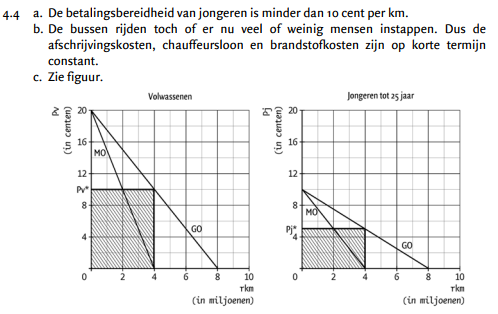 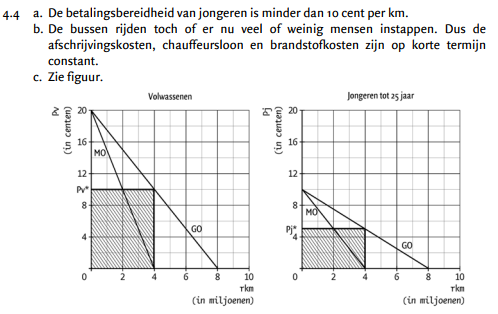 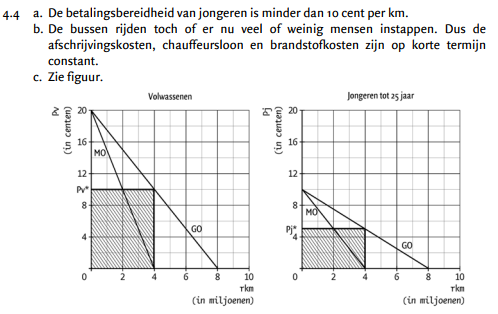 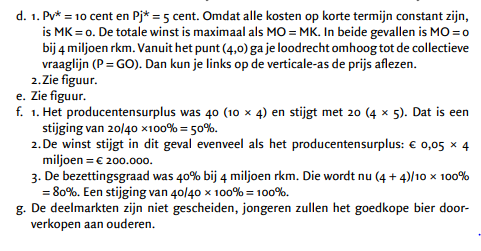 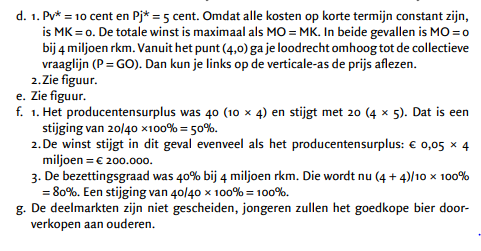 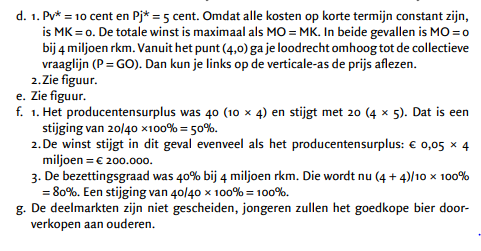 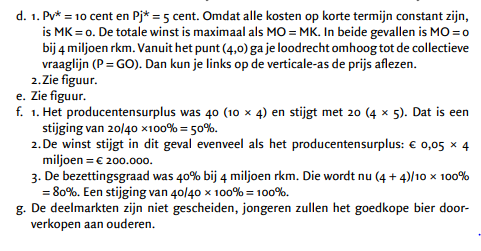 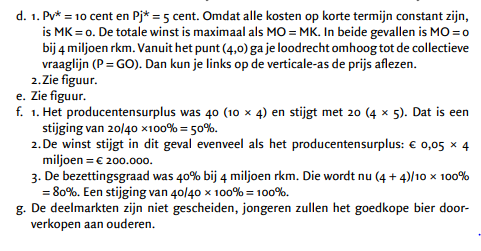 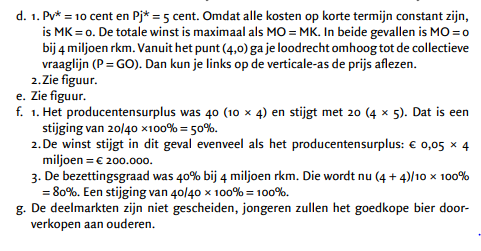 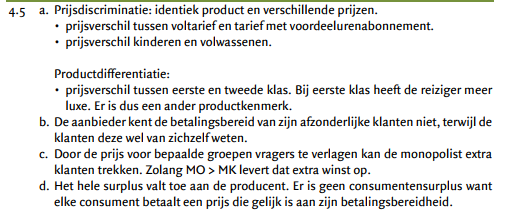 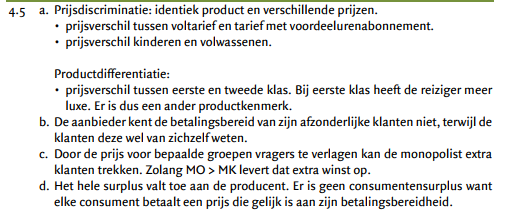 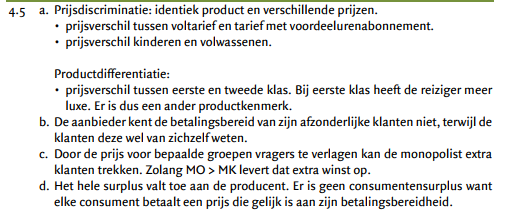 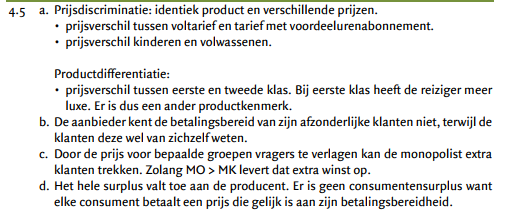 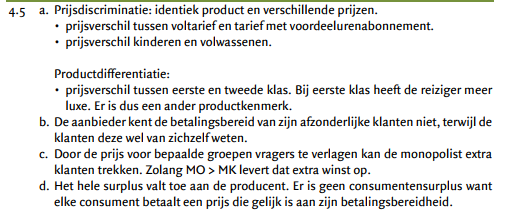 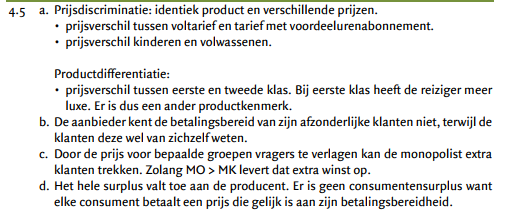 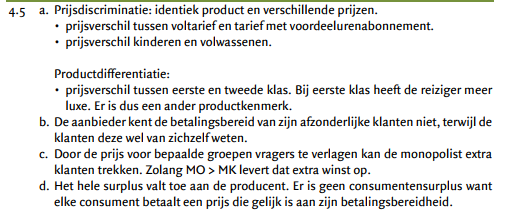 Beperken van marktmacht.
De overheid wilt voorkomen dat bedrijven teveel de prijs kunnen beïnvloeden.
Zo mogen verschillende bedrijven geen prijsafspraken maken.
Het maken van prijsafspraken heet kartelvorming en is door de overheid verboden.
De autoriteit consument en markt houd hier toezicht op.
Maak opgave 4.6 en 4.7
10
9
8
5
6
7
4
3
1
2
10 minuten de tijd
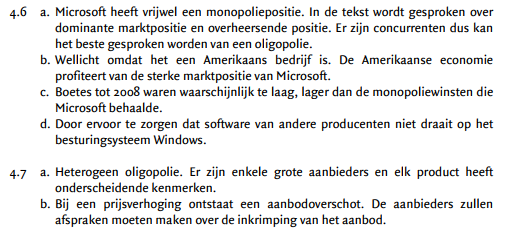 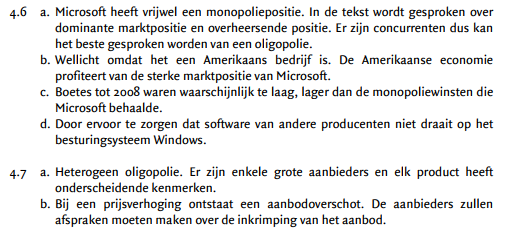 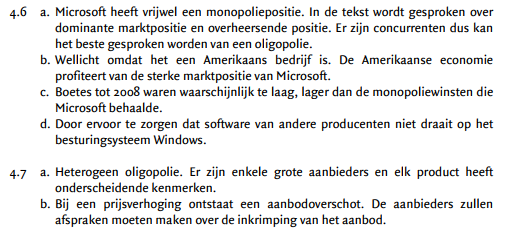 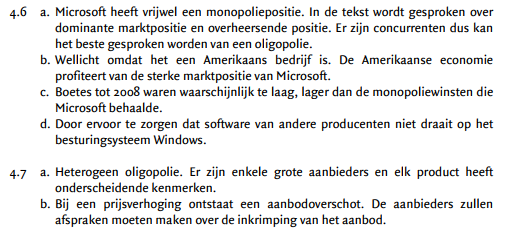 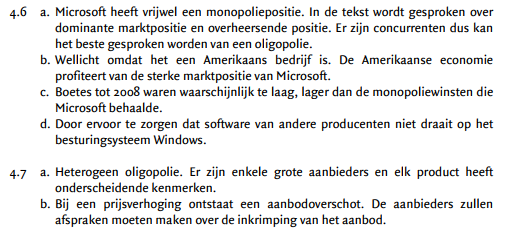 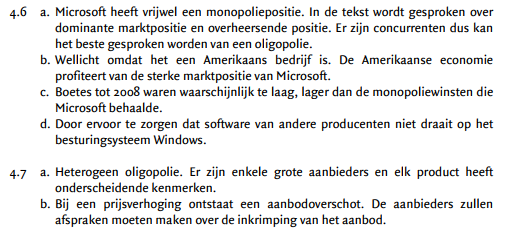 Les 2:Marktmacht (on)gewenst.
Volkomen concurrentie = geen marktmacht.
Monopolistische concurrentie = beperkte marktmacht.
Oligopolie = iets meer marktmacht.
Monopolie = vrijwel volledige marktmacht.
Nadeel marktmacht: hogere prijs consument.
Voordeel marktmacht: innovaties (d.m.v octrooien).
Voordeel marktmacht: de consument heeft iets te kiezen.
Maak opgave 4.8 en 4.9 en 4.10
10
9
8
5
6
7
4
3
1
2
10 minuten de tijd
Lees voor 4.9 eerst de tekst bladzijde 57.
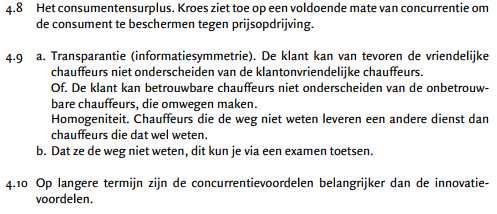 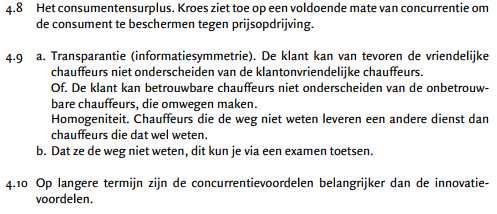 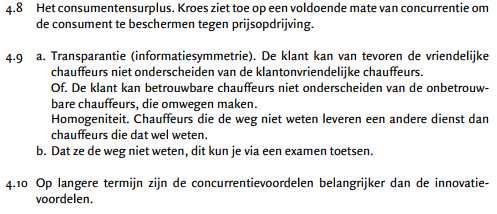 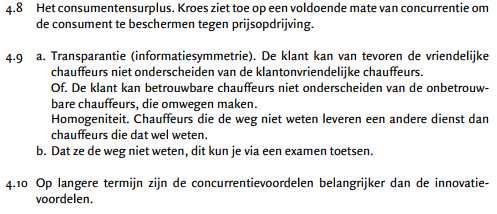 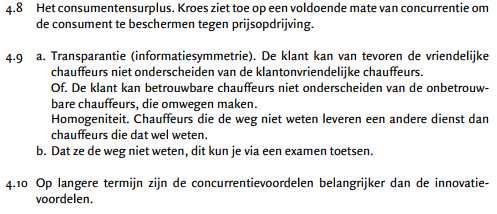 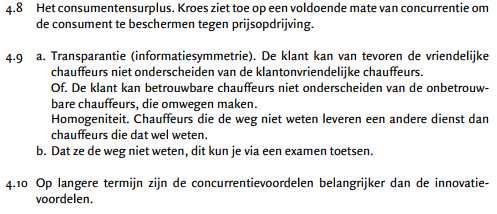 Vanuit economisch perspectief: het mooie achter octrooien.
Octrooien zorgen voor nieuwe innovaties  gunstig voor de consument.
Octrooien zorgen voor marktmacht en hogere prijzen  ongunstig voor de consument.
Wanneer de octrooien vervallen  Wel nieuwe innovaties geen marktmacht meer.
Rede tot geven van octrooien: mogelijkheid voor producent om zijn ontwikkelingskosten terug te verdienen.
Marktfalen door asymmetrische informatie en averechtse selectie.
Asymmetrische informatie : 1 partij weet meer dan de andere partij.
Bijvoorbeeld op de 2de hands automarkt.
Asymmetrische informatie kan leiden tot averechtse selectie
Averechtse selectie: alleen slechte risico's verzekeren zich waardoor de premies stijgen en alleen nog meer slechte risico’s zich verzekeren waardoor de premies stijgen en alleen nog meer slechte risico’s zich verzekeren ect.
Wie verzekeren zich?
Stel de premie voor een brandverzekering is 50 euro per jaar.
Ik heb al een aantal keer brand gehad doordat ik bijzonder slecht kan koken. Ga ik mij verzekeren?
Ik heb nog nooit brand gehad, ben bereid 40 euro te betalen om me toch te verzekeren. Ga ik mij verzekeren?
Gevolg: goede risico’s (mensen met lage kans op schade) gaan zich niet verzekeren.
Slechte risico’s (mensen met hoge kans op schade) gaan zich wel verzekeren.
Gevolg: kans op schade gaat omhoog. Premie gaat omhoog.
Hierdoor zullen de goede risico’s weggaan.
Wanneer alleen slechte risico’s zich verzekeren, en de goede risico’s niet, noemen we dit averechtse selectie.
Hoe speelt asymmetrische informatie een rol.
Hoe los in averechtse selectie op?
Prijsdiscriminatie! Verschillende groepen vraag ik een verschillende prijs waardoor ik zowel me goede als slechte risico’s kan behouden. 
Probleem: door asymmetrische informatie weet ik niet wie mijn goede en slechte risico’s zijn.
Maak opgave 4.11 en 4.12 en 4.13 en 4.14
10
12
15
13
9
8
14
11
5
6
7
4
3
1
2
15 minuten de tijd
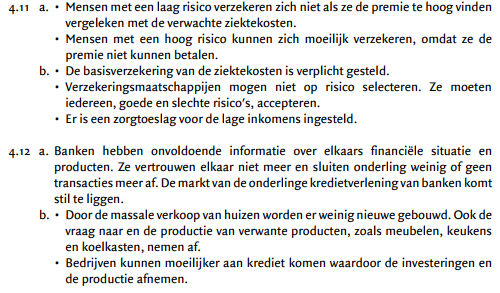 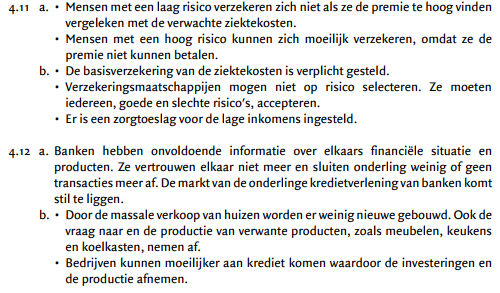 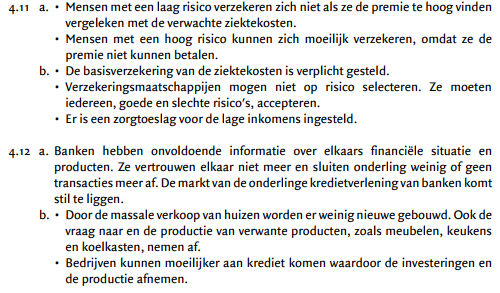 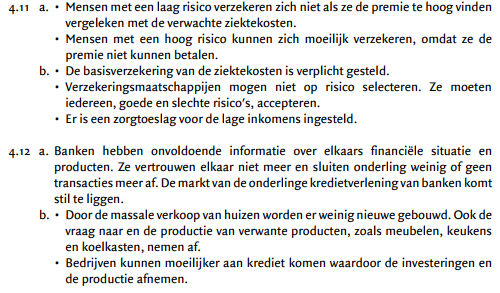 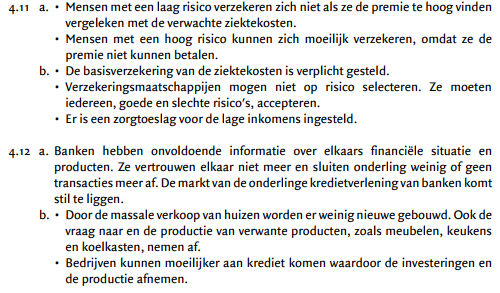 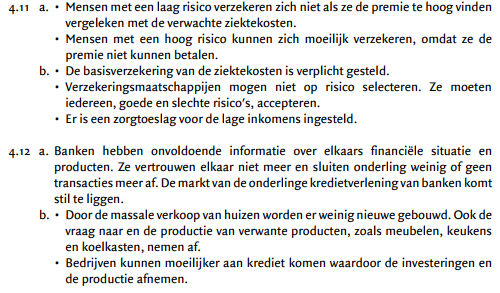 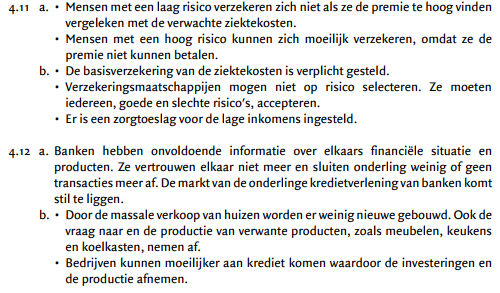 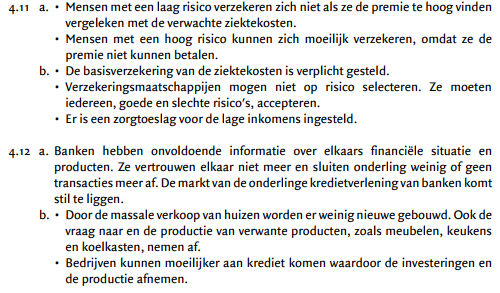 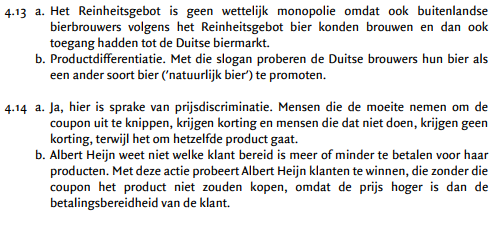 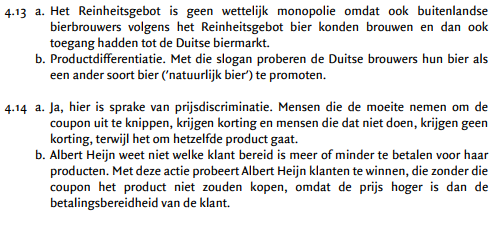 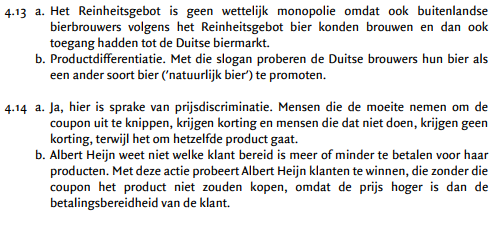 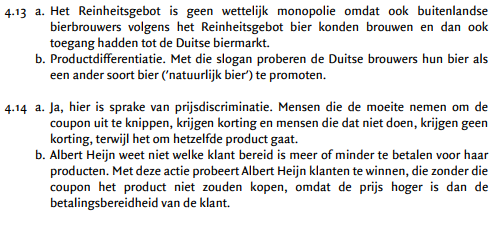 Les 3: begin hoofdstuk 5 maken.Individuele en collectieve goederen.
Terugblik.
Volkomen concurrentie = geen marktmacht.
Monopolistische concurrentie = beperkte marktmacht.
Oligopolie = iets meer marktmacht.
Monopolie = vrijwel volledige marktmacht.
Nadeel marktmacht: hogere prijs consument.
Voordeel marktmacht: innovaties (d.m.v octrooien).
Voordeel marktmacht: de consument heeft iets te kiezen.
Vanuit economisch perspectief: het mooie achter octrooien.
Octrooien zorgen voor nieuwe innovaties  gunstig voor de consument.
Octrooien zorgen voor marktmacht en hogere prijzen  ongunstig voor de consument.
Wanneer de octrooien vervallen  Wel nieuwe innovaties geen marktmacht meer.
Rede tot geven van octrooien: mogelijkheid voor producent om zijn ontwikkelingskosten terug te verdienen.
Marktfalen door asymmetrische informatie en averechtse selectie.
Asymmetrische informatie : 1 partij weet meer dan de andere partij.
Bijvoorbeeld op de 2de hands automarkt.
Asymmetrische informatie kan leiden tot averechtse selectie
Averechtse selectie: alleen slechte risico's verzekeren zich waardoor de premies stijgen en alleen nog meer slechte risico’s zich verzekeren waardoor de premies stijgen en alleen nog meer slechte risico’s zich verzekeren ect.
Wie verzekeren zich?
Stel de premie voor een brandverzekering is 50 euro per jaar.
Ik heb al een aantal keer brand gehad doordat ik bijzonder slecht kan koken. Ga ik mij verzekeren?
Ik heb nog nooit brand gehad, ben bereid 40 euro te betalen om me toch te verzekeren. Ga ik mij verzekeren?
Gevolg: goede risico’s (mensen met lage kans op schade) gaan zich niet verzekeren.
Slechte risico’s (mensen met hoge kans op schade) gaan zich wel verzekeren.
Gevolg: kans op schade gaat omhoog. Premie gaat omhoog.
Hierdoor zullen de goede risico’s weggaan.
Wanneer alleen slechte risico’s zich verzekeren, en de goede risico’s niet, noemen we dit averechtse selectie.
Hoe speelt asymmetrische informatie een rol.
Hoe los in averechtse selectie op?
Prijsdiscriminatie! Verschillende groepen vraag ik een verschillende prijs waardoor ik zowel me goede als slechte risico’s kan behouden. 
Probleem: door asymmetrische informatie weet ik niet wie mijn goede en slechte risico’s zijn.
Collectieve goederen:
Er zijn een aantal goederen die de overheid aanbieden:
Redenen: of het goed komt er niet, omdat het privaat niet wordt aangeboden.
Of ze willen een bepaalde kwaliteitsgarantie.
Of er is geen prijs voor vast te stellen  daar gaan we nu naar kijken.
Voorbeeld uit het boek: een dijk, iedereen wilt graag een dijk om zich te beschermen, niemand wil ervoor betalen.
Vaak voldoen goederen die de overheid aanbied aan 2 kenmerken.
De producten zijn niet-uitsluit baar: als je achter een dijk woont of je wel of niet mee betaald je bent hoe dan ook beschermt.
Niet rivaliserend: of er nu 10 mensen of 100 mensen achter de dijk wonen, de bescherming per persoon blijft even hoog.
Wanneer goederen niet rivaliserend en niet-uitsluit baar zijn en dus door de overheid worden aangeboden spreken we van collectieve goederen.
Wat bied de overheid aan?
De overheid bied collectieve goederen aan:
Niet uitsluitbaar: (je kan mensen niet uitsluiten van het gebruik van het goed)
Niet rivaliserend: (het nut van het goed neemt niet af naarmate meer mensen er gebruik van maken)
Toch bied de overheid ook goederen aan die uitsluitbaar of rivaliserend zijn.
Dit noemen we individuele goederen. (goederen die uitsluitbaar of rivaliserend zijn en die door particulieren worden aangeboden).
Wanneer de overheid individuele goederen aanbied noemen we dit quasicollectieve goederen
Denk aan: onderwijs.
Maak opgave 5.1 en 5.2 en 5.3
10
9
8
5
6
7
4
3
1
2
10 minuten de tijd
Eerder klaar? 
Verder met opgaves t/m 5.6
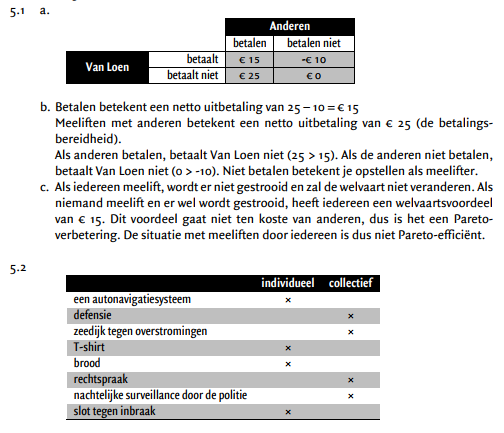 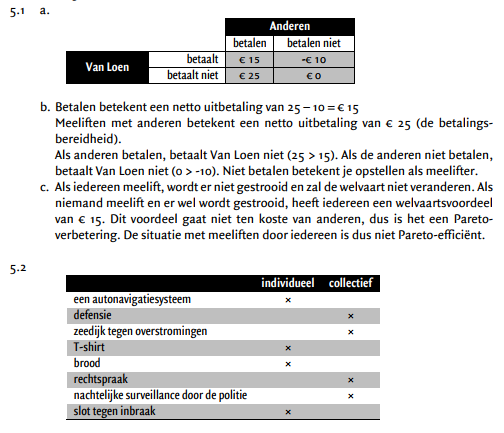 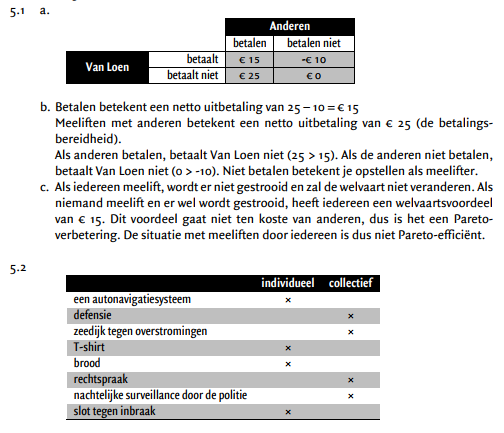 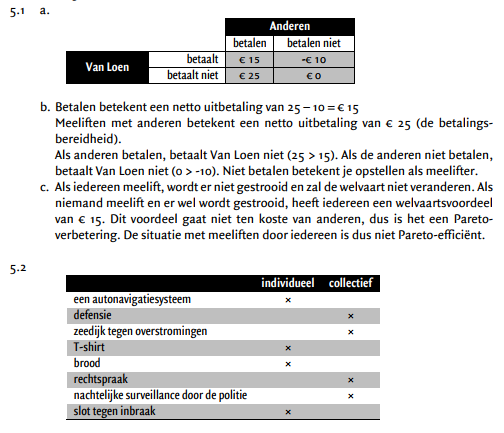 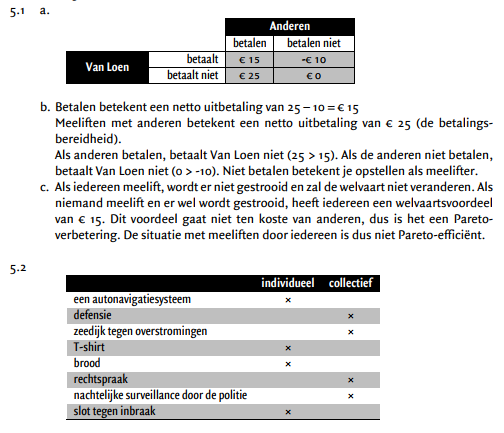 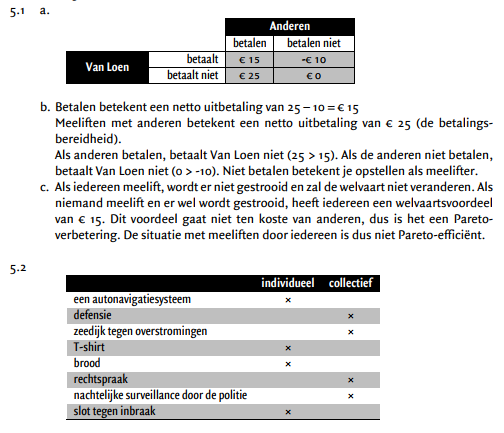 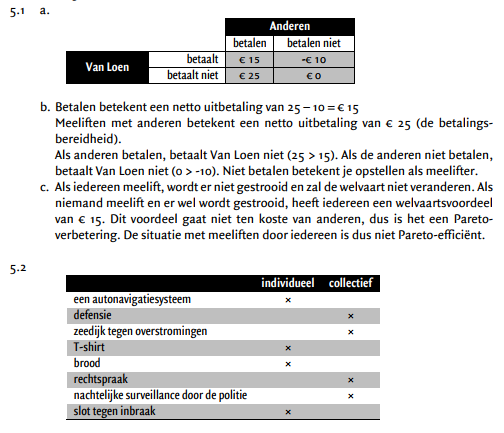 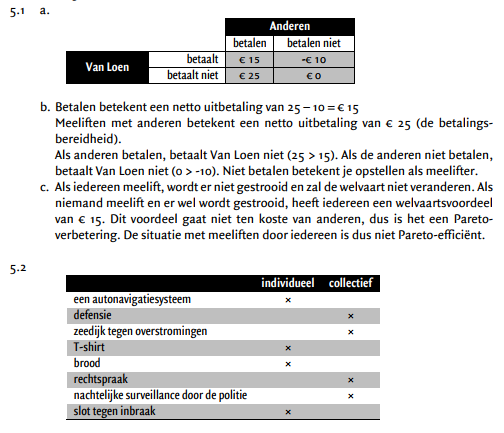 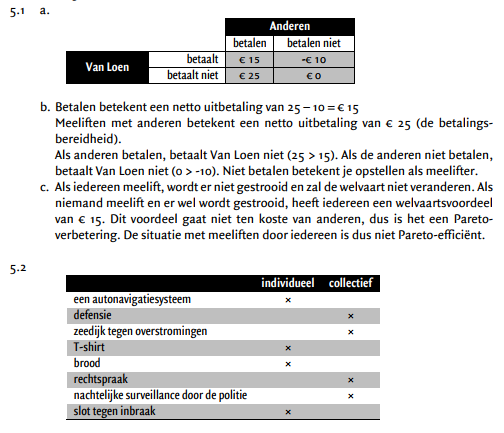 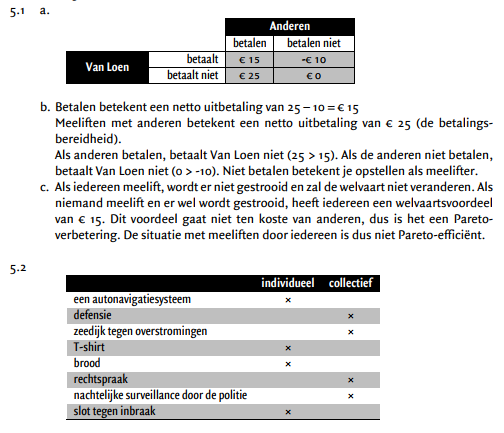 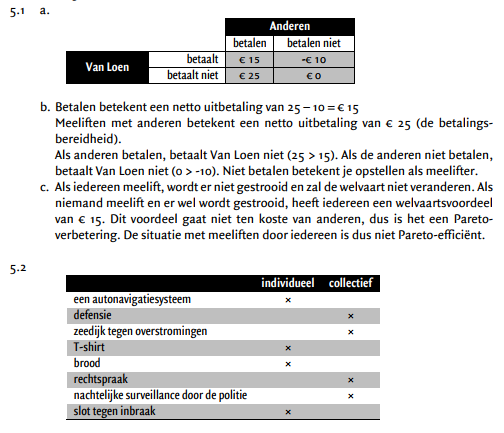 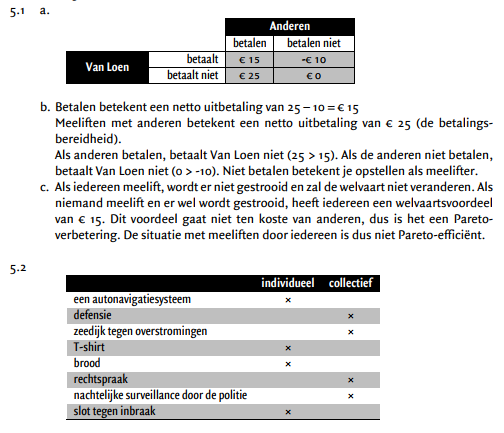 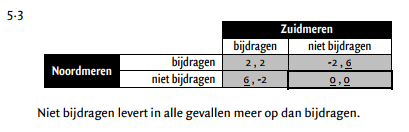 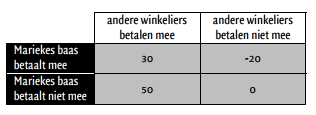 Dominante strategie: marieke’s baas betaalt niet mee.
Waarom? Ongeacht wat de andere kiezen, het is voor marieke’s baas voordeliger om niet mee te betalen.
Andere winkeliers betalen mee: kan hij beter niet mee betalen (50 > 30), andere winkeliers betalen niet mee, kan hij beter niet mee betalen (0 > -20)
Dit zelfde geldt voor andere winkeliers, die kunnen ook beter niet mee betalen. (zelfde opbrengsten voor hun als voor mariekes baas.
Gevolg: niemand betaald mee.
Mogelijke oplossingen:
Zelfbinding: het kan mensen vragen of ze openlijk willen kiezen voor de strategie samenwerken. Voordelen benoemen van samenwerken, zichtbaar maken wat deze voordelen zijn.
Normbesef: samenwerking komt tot stand wanneer het de norm is om samen te werken. Kleine gemeenschappen is er meer sprake van normbesef dan in grotere gemeenschappen.
Collectieve dwang: meest gebruikte overheidsoplossing.
Wanneer de leden gedwongen worden om samen te werk (wordt contractueel vastgesteld, vaak met boete bij overtreding).
Externe effecten.
Wanneer je een ijsje koopt betaal je daarvoor bijvoorbeeld $1.50
30 cent daarvan zijn de kosten van de ingrediënten.
15 cent de kosten van de verpakking.
15 cent zijn transsportkosten.
10 cent opslagkosten.
80 cent is winst voor de verkoper.
Daarentegen het produceren/aanschaffen van het ijsje heeft nog meer effecten.
Zo kan bijvoorbeeld tijdens de productie of vervoeren van het ijsje het milieu worden aangetast.
Effecten die wel ontstaan, maar niet in de prijs zijn opgenomen noemen we externe effecten.
Wanneer deze positief zijn noemen we het positieve externe effecten. Zijn deze negatief heet het negatieve externe effecten.
Belangrijk! Het is alleen een extern effect als het niet in de prijs verwerkt zit.
Vliegtuigmaatschappijen betalen milieubelasting omdat de brandstof van vliegtuigen het milieu aantast.
Deze belasting berekenen de vliegtuigmaatschappijen door in de prijs.
Dus in de prijs zit een gedeelte wat naar de overheid gaat die het geld gebruikt om het milieuprobleem aan te pakken.
Milieuvervuiling is hier dus geen extern effect, het zit in de prijs opgenomen.
Maak opgave 5.4 en 5.5 en 5.6
10
9
8
5
6
7
4
3
1
2
10 minuten de tijd
Eerder klaar? 
Verder met opgaves t/m 5.6
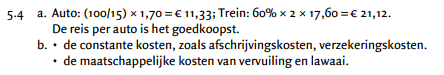 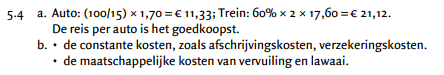 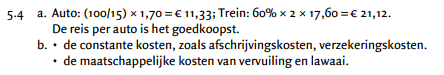 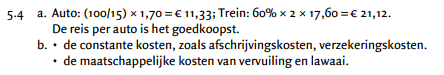 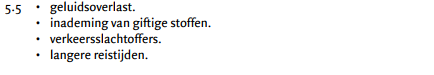 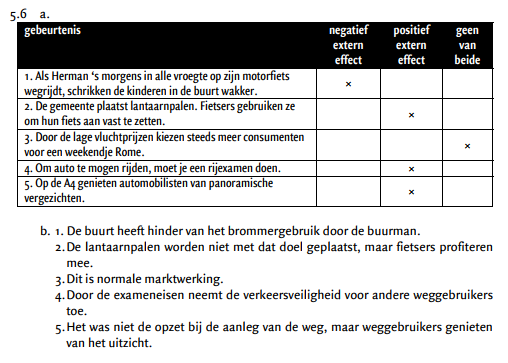 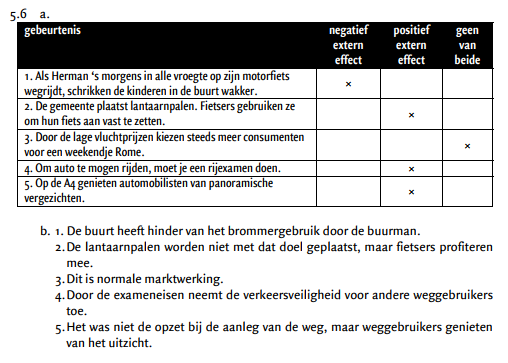 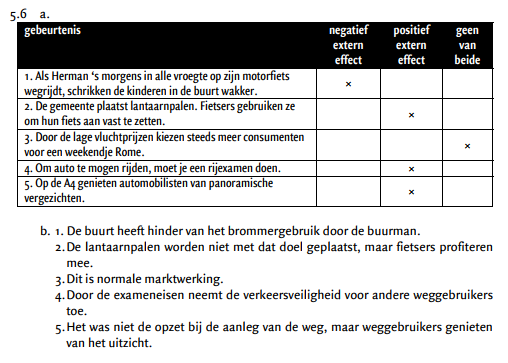 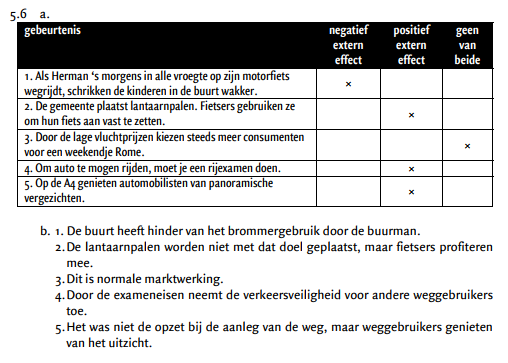 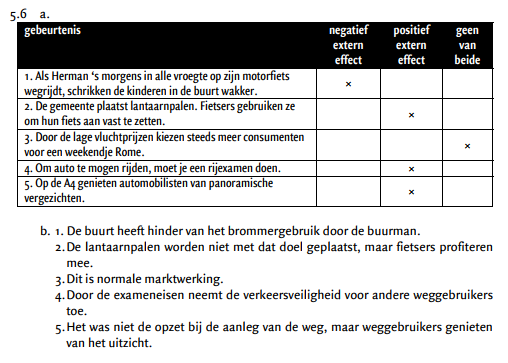